הוראה דיאלוגית
סדנת פרקטיקה מתוך מחברת הלקחים
איתמר קרמר
אני לא מושלם
אני אשכרה מת על זה
מה בדרך
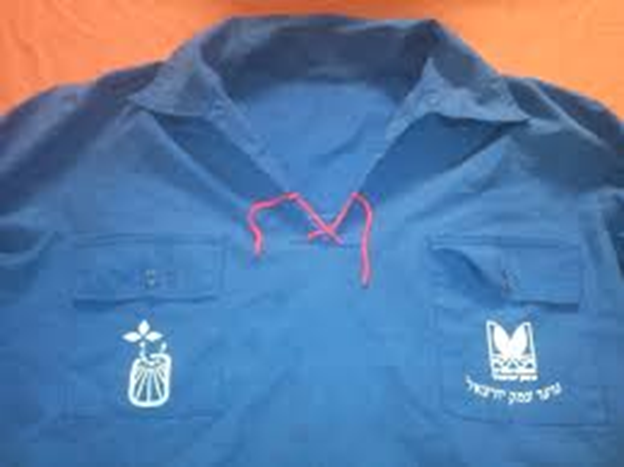 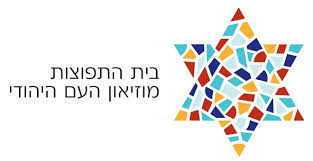 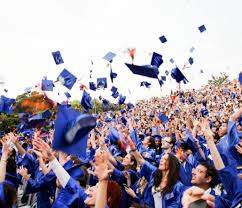 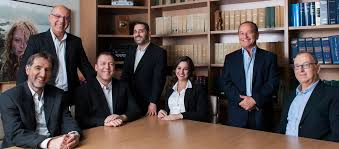 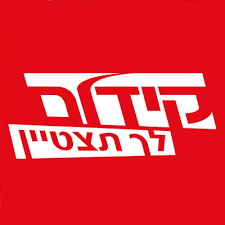 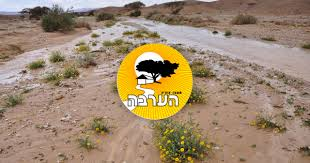 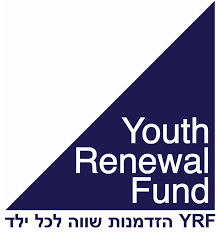 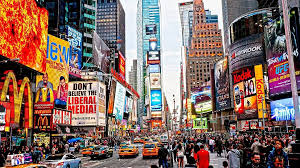 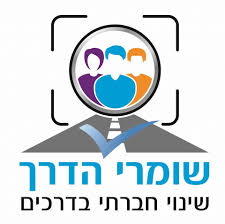 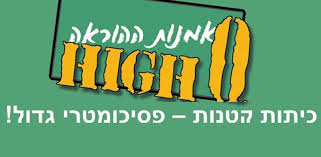 כל תלמיד כל שיעור כל הזמן לכל החיים
רגע מכונן:
גירוי קוגניטיבי
גירוי רגשי
גילוי עצמי
אתה לא חבר! – כל ילד יבחן את מערכת היחסים ביניכם. הוא צריך לדעת מה אתה ומי אתה מולו- חשוב לשים גבולות בדרך מכבדת ומתוך הבנה.
הפגן חיבה באמצעים ברורים: אין מקום בטוח יותר לילד מהמקום שבו אנשים (ובעיקר מבוגר מגניב) מחבב אותו ורוצה בטובתו.
ישתבח שמו!- חשוב לומר את שם הילד בנימה חיובית תוך התייחסות לפעולה חיובית.
Focus kids
קוד אישי- שווה "לסגור" עם הילד קוד אישי שמשמעותו- שמתי לב להתנהגות שלך, מבין שאתה משועמם או שבא לך לעשות משהו אחר.
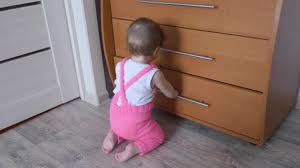 סדר- ילדים ויזואליים יותר ממבוגרים, לכן כל חריגה מתבנית מסוימת קורצת להם יותר. לכן חשוב שכל הילקוטים יהיו מסודרים באותו אופן, כל המעילים באותו אופן, ואם אפשר (ואפשר!) להחליט על צבע חולצה לכל קבוצה (או לכל שיעור)- משהו יקרה...
שיקוףמה שאני מבין מהדברים שלך הוא ש...
תיקוף
"היכולת שלך להבחין בין עיקר לטפל מאד מרשימה אותי ותאפשר לך להוביל דיונים בצורה אנליטית"
"הרגישות שלך לצרכים של האחר מאד מתקדמת ביחס לגילך. זה כלי שיכול לעזור לך להיות משמעותי עבור אחרים"
מודל שיח מקדם
הקשבה פעילה
הבעת אמפטיה
שיקוף וניסוח מחדש
החזרת הכדור למגרש
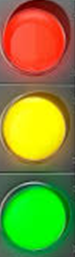 הצב תמרורי אזהרה- לפני הנזיפה, דרג את אמצעי הסנקציה- מבט, עצירת דיבור והתקרבות, סימן פיזי, כיווץ גבות, יד על הכתף ורק אז נזיפה שקטה.
הפתרון שלו הוא הבעיה שלך: כשהילד שם רגליים על השולחן- הוא מאותת שמשעמם לו ובכך הוא פותר את הבעיה.
תגובה מיידית- הן להפרעה והן לפעילות מקדמת-בשביל זה הוא עושה את זה!
הפגן שליטה- כשדברים יוצאים משליטה ספור עד שלוש בלב, חייך, שנה פוזיציה, תן לשקט לדבר, ואז תתחיל לדבר- ספר סיפור על חייך האישיים, תן פרט מעניין והמנע מהתייחסות ישירה לגירוי.
קום! – הילד צריך לנוע. אם הוא יושב כל הפעילות- הוא מצ'טעמם.
הצג פעולה ולא את הילד- "כל הכבוד לאביעד שסיים את הפעילות" עדיף על "כל הכבוד לאביעד החכם" ולהיפך- "ללעוס מסטיק בשיעור זה בניגוד לכללי ההתנהגות של הכיתה" ולא "אתה מפריע".
אחד בשביל כולם:דאג להכין מלאי של פעילות אישית לילד שמשתעמם. זה יכול להיות לקרוא ערך בויקיפדיה ולספר לך עליו אחרי השיעור, או דף צביעה אישי, או אפילו משחק.
מה עושים היום? הילד צריך להבין מה יידרש ממנו ואת מסגרת הזמן, כמו כל אדם אחר. רישום לוח הזמנים של השיעור על הלוח עוזר לגייס את הילד.  לא לשכוח את הקינוח
סתום את הפה!- ככל שאתה מדבר יותר, התלמיד מתקשה להקשיב. בשלב מסוים אתה הופך ל"רעש רקע" מיותר.
משימות קצרות בקצב גבוה- במקום משימות מורכבות הדורשות הבנה ועיבוד רב שלביים לעבוד שלב שלב.אנחנו רוצים שילדים ירימו יד ויגידו "סיימתי"!כמה מפרקים היו בשיעור שלך היום?
הרבה בהדגמות חזותיות- טושים צבעוניים, מצגות, סרטונים, סימולציות, הדגמה בפועל, שימוש בילדים כאביזרי הדגמה, דוגמאות צבעוניות וחיבור לעולם שילד יכול לדמיין.
מה אתה אומר?
רפלקציה מבוססת נתונים
דברו איתי
איתמר קרמר
052-3891983
itamarkr@gmail.com